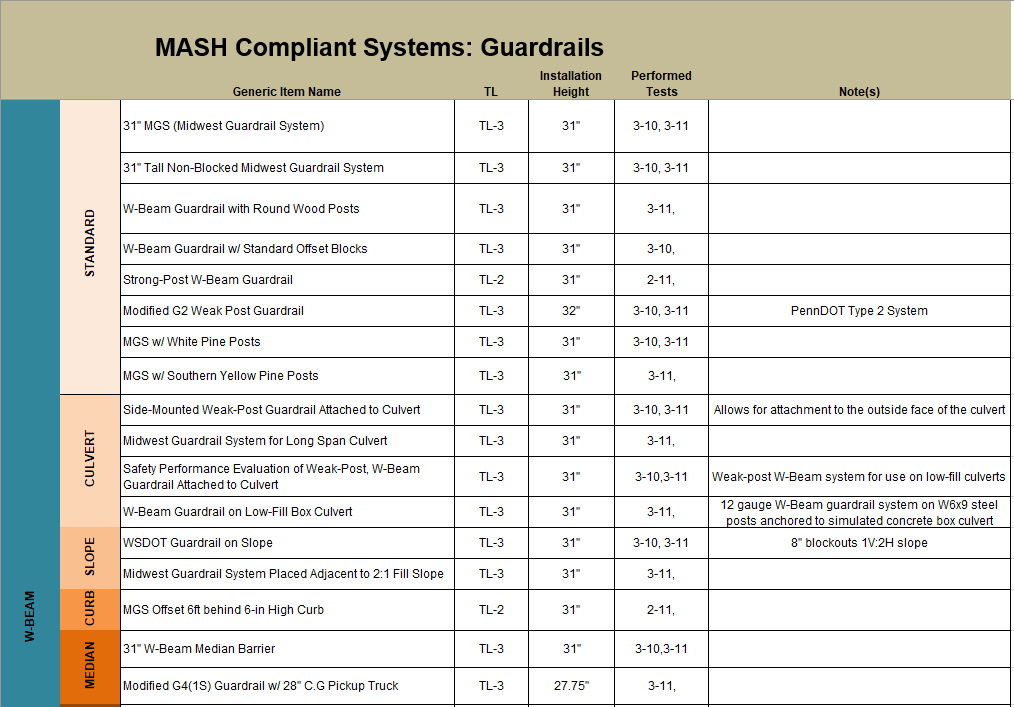 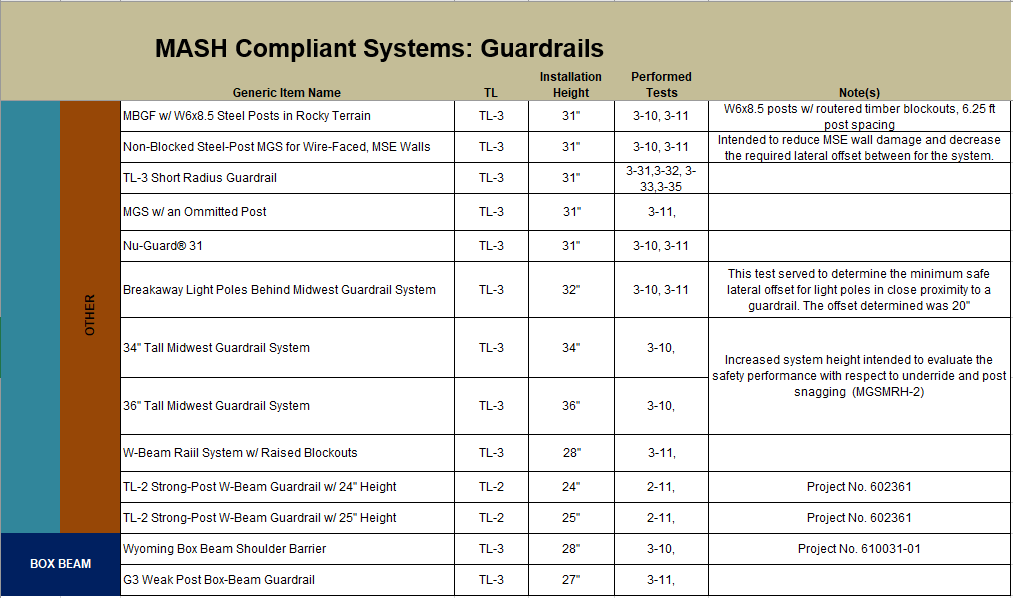 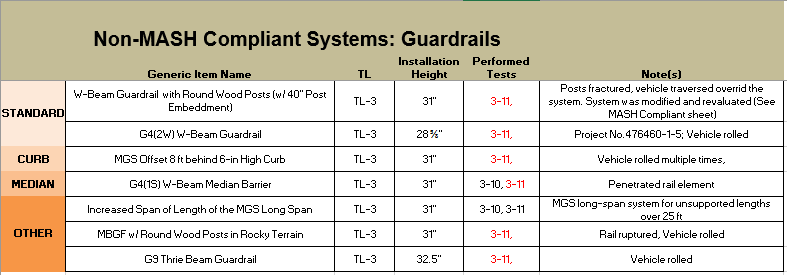 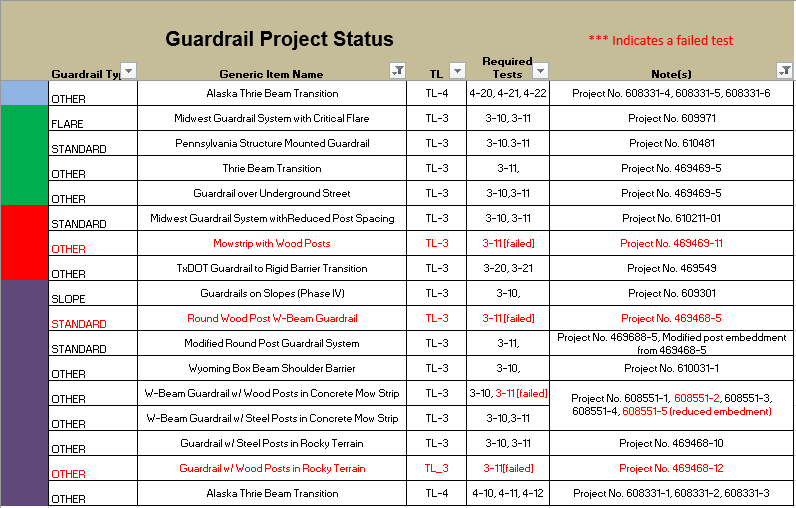 PENDING
SCHEDULED
WORKING
COMPLETE
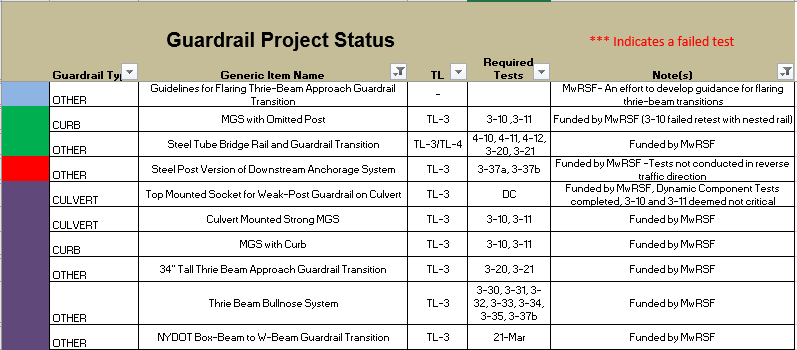 PENDING
SCHEDULED
WORKING
COMPLETE
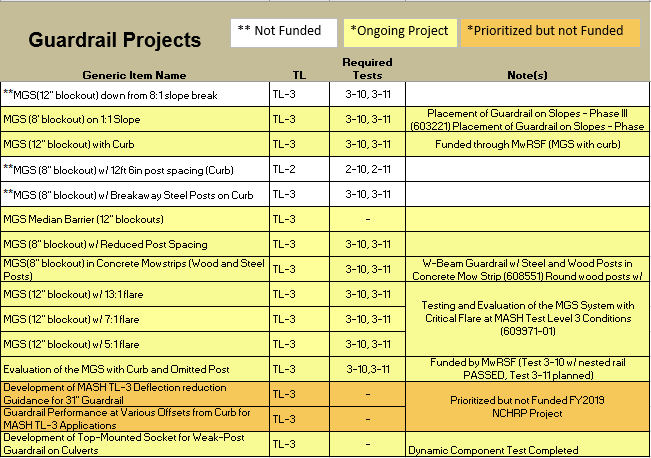